親愛的弟兄姊妹和朋友們, 歡迎你們參加我們教會的主日崇拜! 請安靜預備自己的心, 不要隨意走動, 將手機靜音, 并請線上的弟兄姊妹關掉各自的麥克風和視頻.
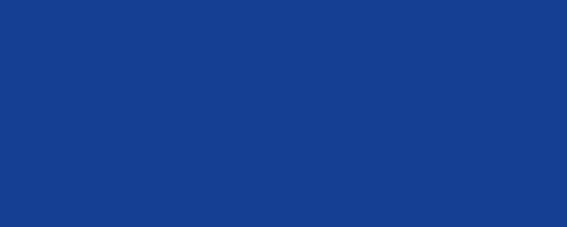 Liebe Brüder, Schwestern und Freunde, herzlich willkommen zum Gottesdienst unserer Gemeinde, wir bereiten unsere Herzen vor.
Alle online Besucher sollten bitte Mikrofon und Kamera ausschalten.
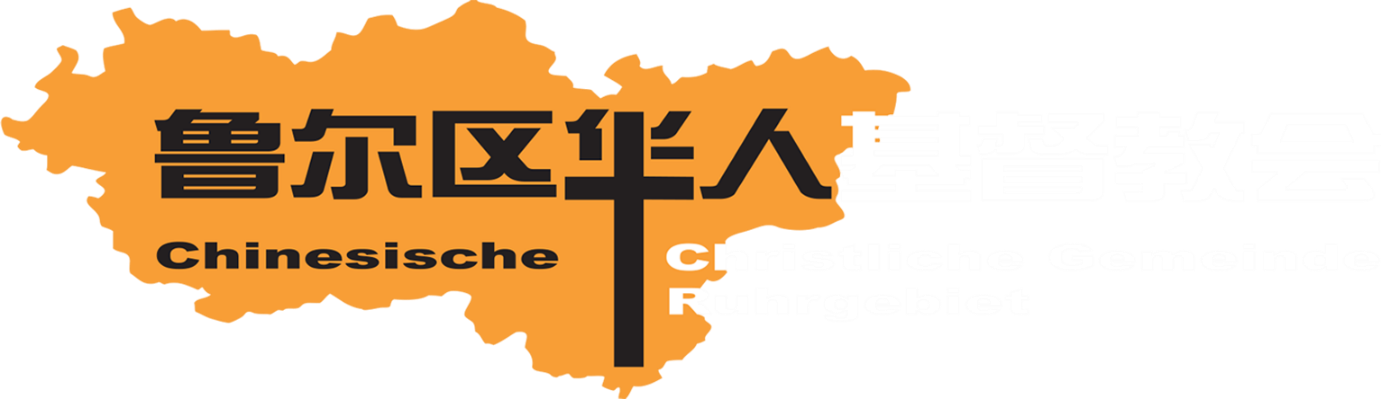 主日崇拜
Gottesdienst
神是个灵，所以拜他的必须用心灵和诚实拜他。(约翰福音 4:24)
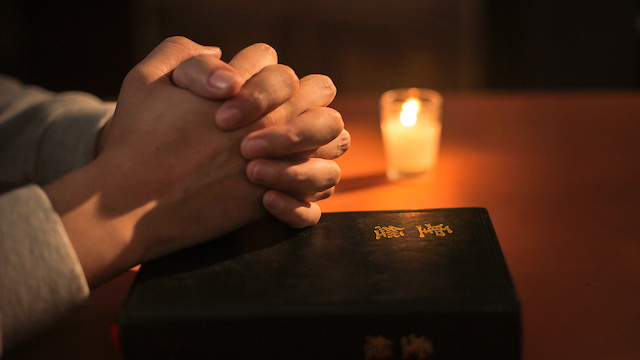 禱告
Anbetung
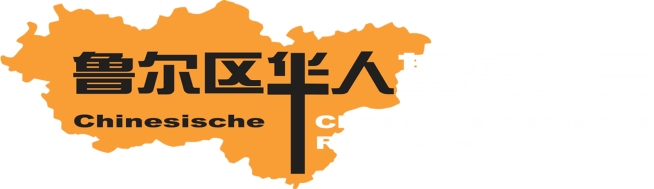 讚
美
Lobpreis
主，我敬拜你
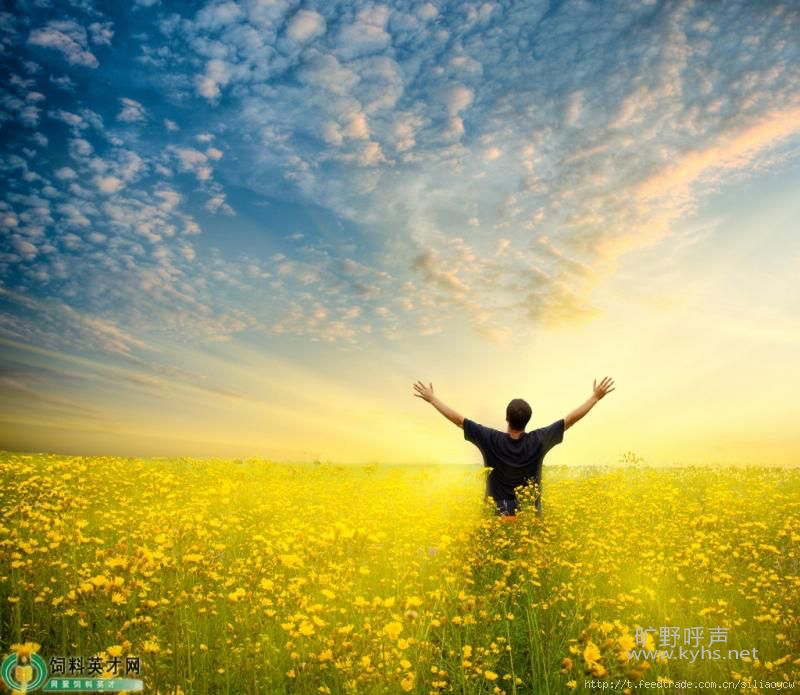 主，我敬拜你
主 我敬拜你
敞開在你的面前
主 我敬拜你
俯伏你寶座前敬拜你
讚
美
Lobpreis
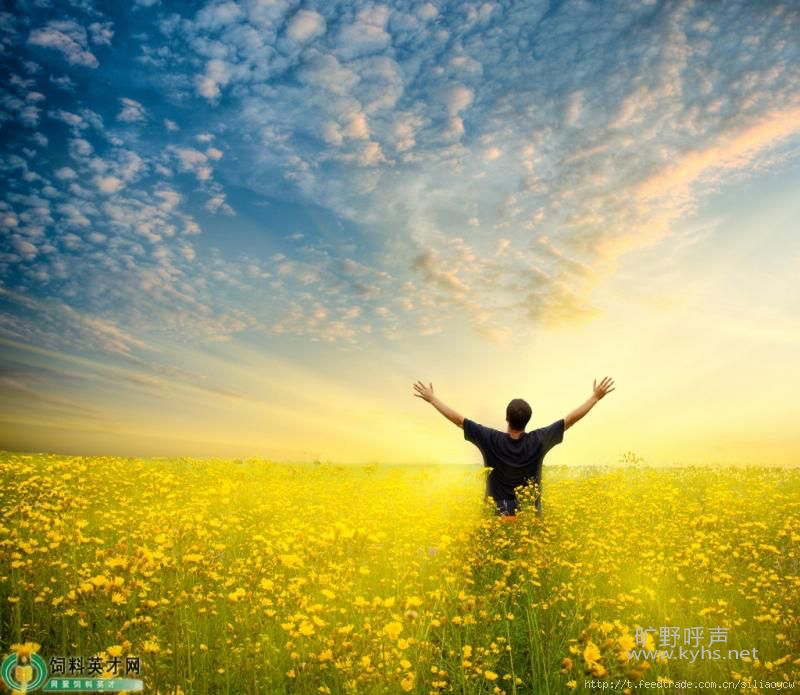 传道书 Prediger 
3:1-5
讀
經
Bibeltextlesung
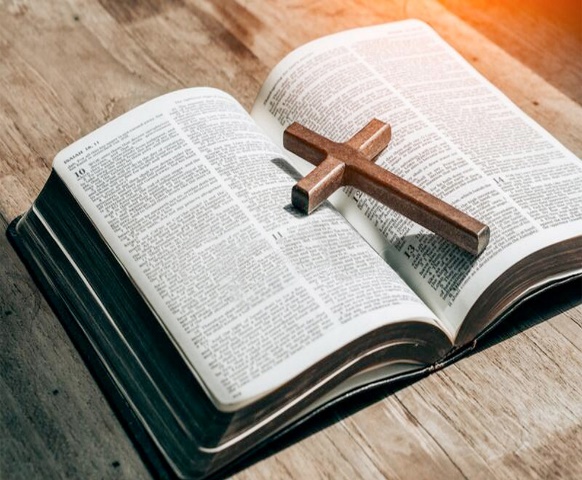 神呼召摩西

出埃及记三1-12

讲员：李全凯牧师
証道
Predigt
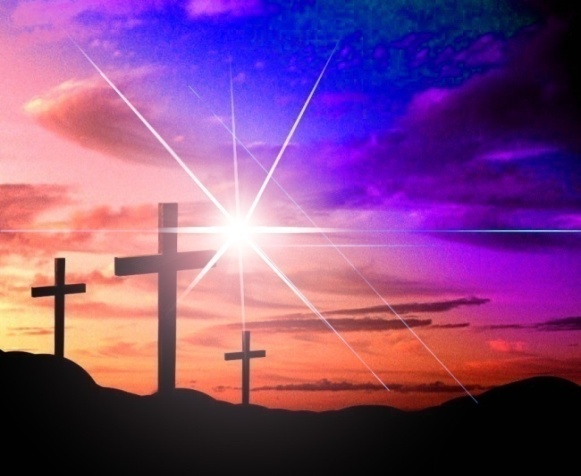 神呼召

出埃及记三1-12

讲员：XXX 弟兄
見証
Zeugnis
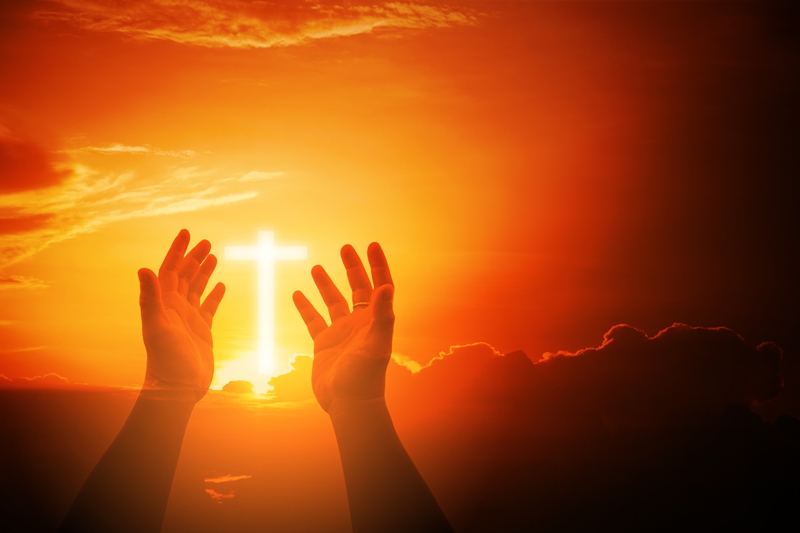 回
應
Lobpreis
主你是我力量
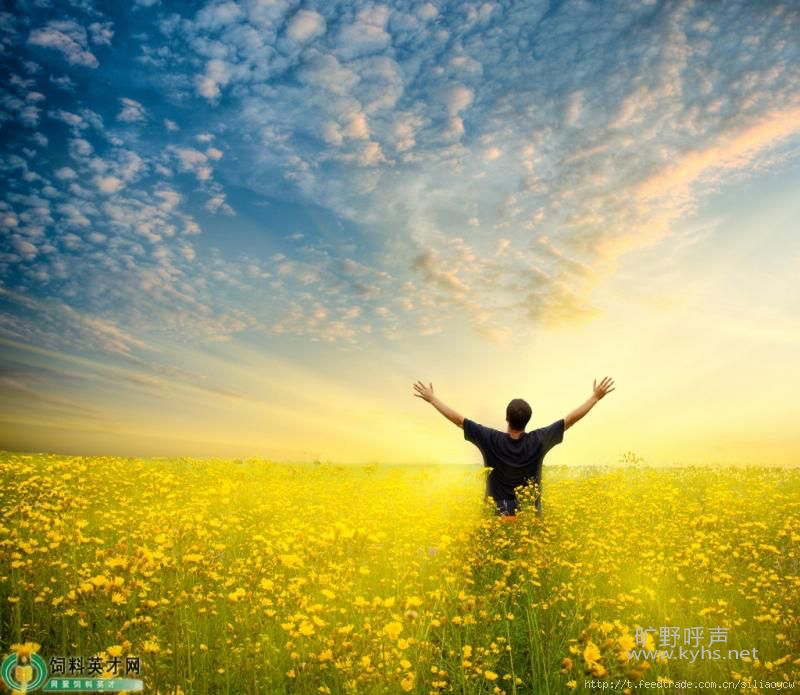 主你是我力量
我的诗歌 我的拯救 
祢是我患难中随时的帮助 
众山怎样围绕耶路撒冷 
祢必围绕我到永远
回
應
Lobpreis
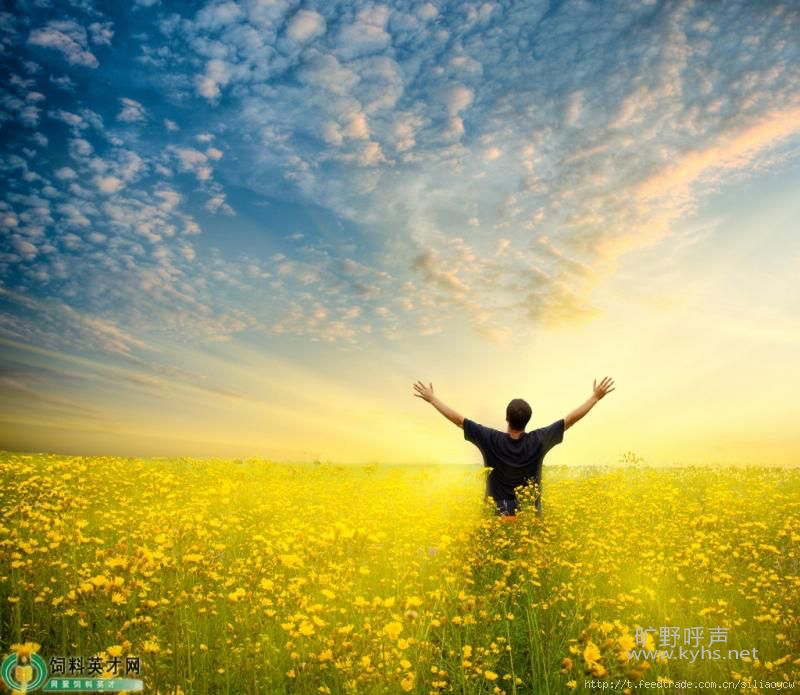 又拿起饼来，祝谢了，就擘开，递给他们，说：“这是我的身体，为你们舍的，你们也应当如此行，为的是记念我。” 
饭后也照样拿起杯来，说：“这杯是用我血所立的新约，是为你们流出来的。
聖
餐
Abendmahl
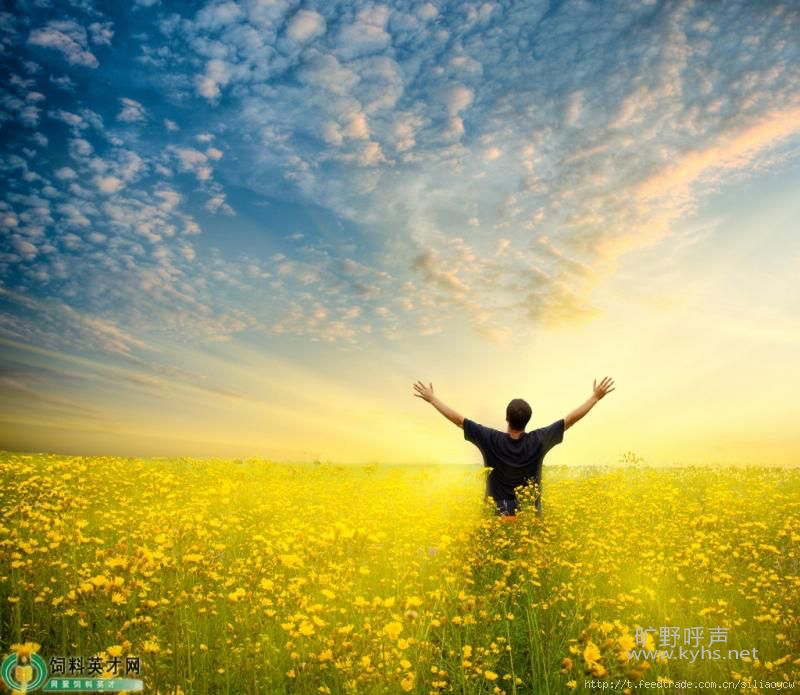 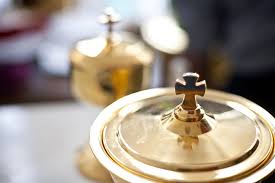 路加福音22章19-20
「少种的少收，多种的多收」，这话是真的。各人要随本心所酌定的，不要作难，不要勉强，因为捐得乐意的人是神所喜爱的。
奉獻
哥林多后书 9:6-7
Kollekte
万军之耶和华说：你们要将当纳的十分之一全然送入仓库，使我家有粮，以此试试我，是否为你们敞开天上的窗户，倾福与你们，甚至无处可容。
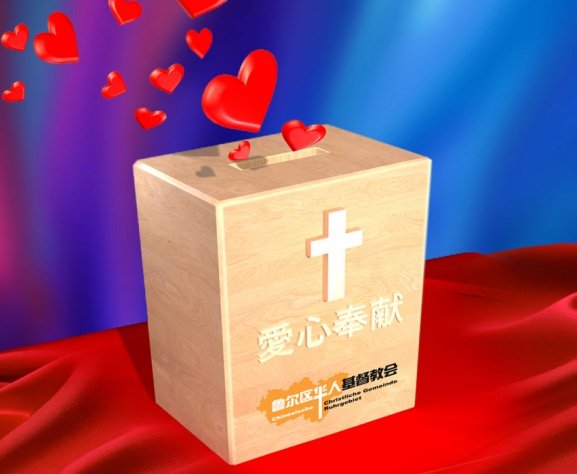 玛拉基书 3:10
教会奉献账户

户  名：Chinesische Christliche Gemeinde Ruhrgebiet e.V.银  行：Commerzbank EssenIBAN：DE70 3604 0039 0132 3526 00BIC   ：COBADEFF360

(个人奉献可通过教会账户转账，请弟兄姐妹们注明姓名和地址，
以便寄发报税收据。教会将定期公布账目报表。)
奉獻
Kollekte
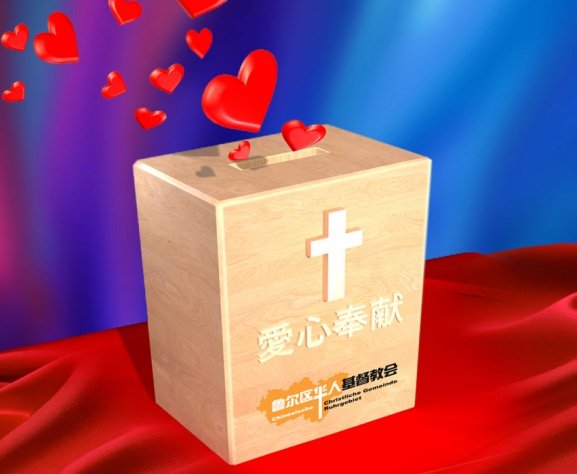 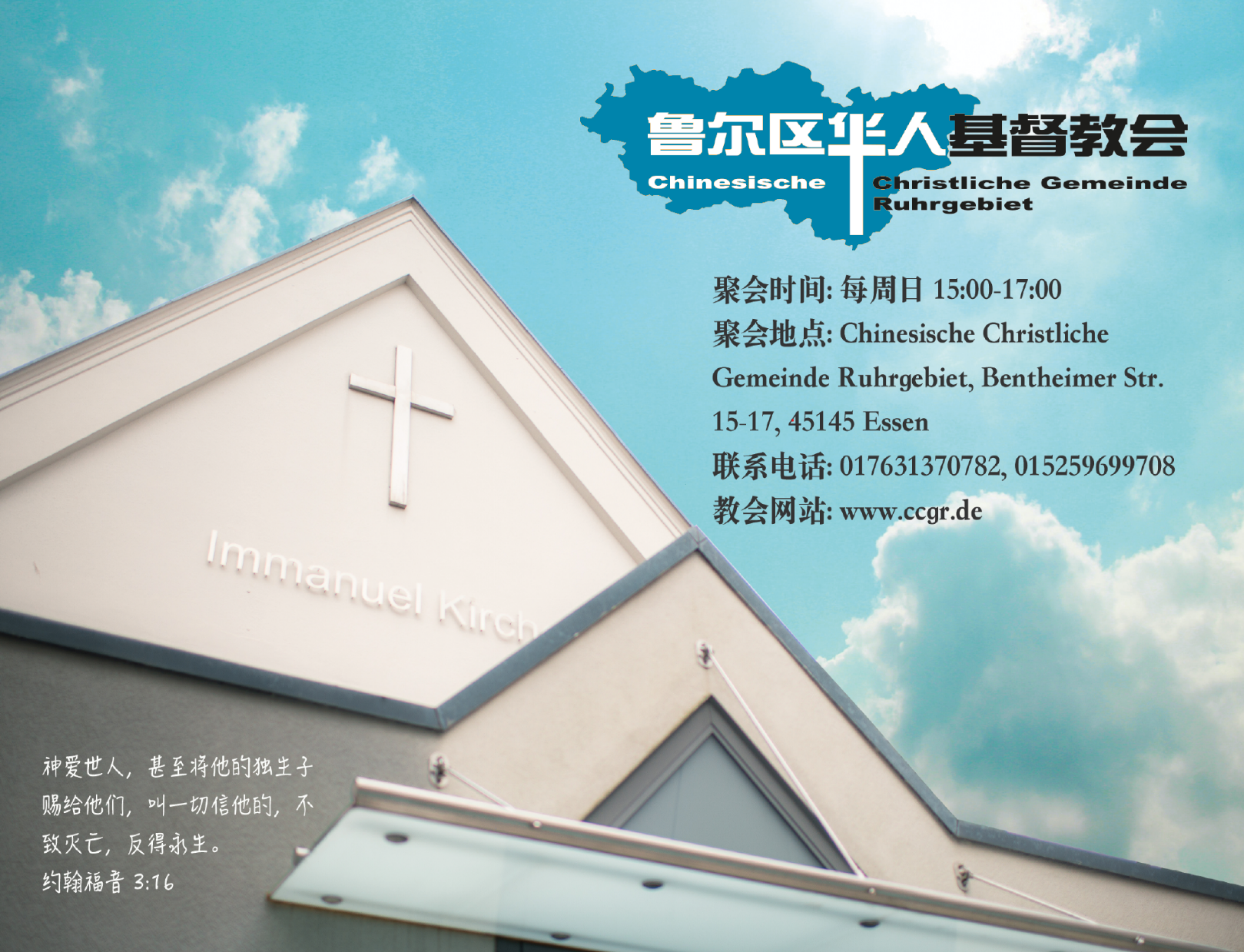 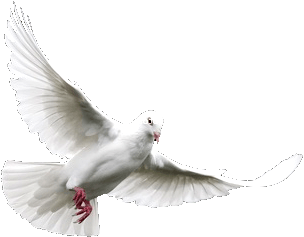 歡迎新朋友
Begrüßung neuer Freunde
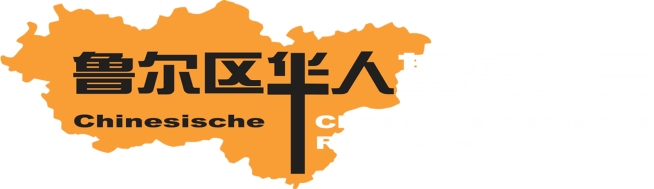 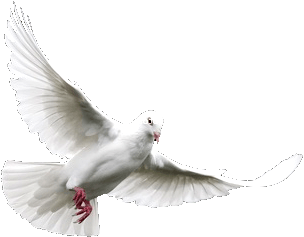 歡迎新朋友
Begrüßung neuer Freunde
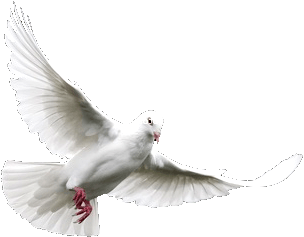 教     会    网    址∶
Webseite der Gemeinde :
歡迎新朋友
www.ccg-ruhr.de
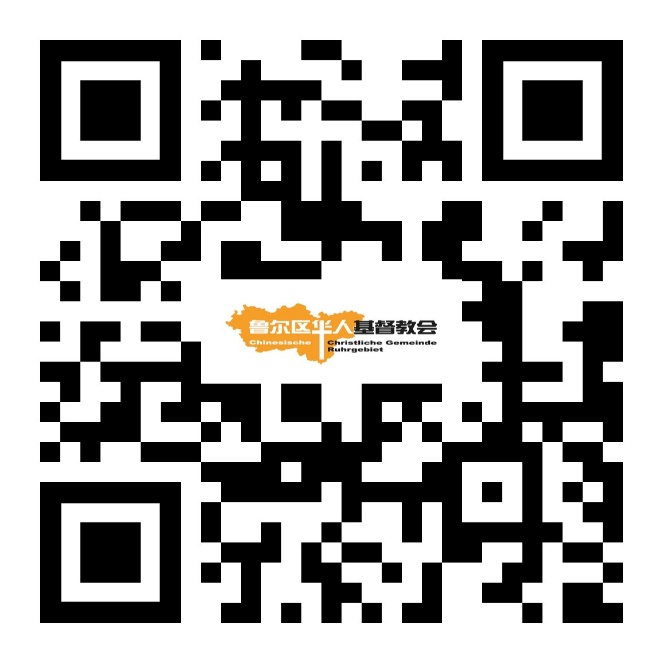 Begrüßung neuer Freunde
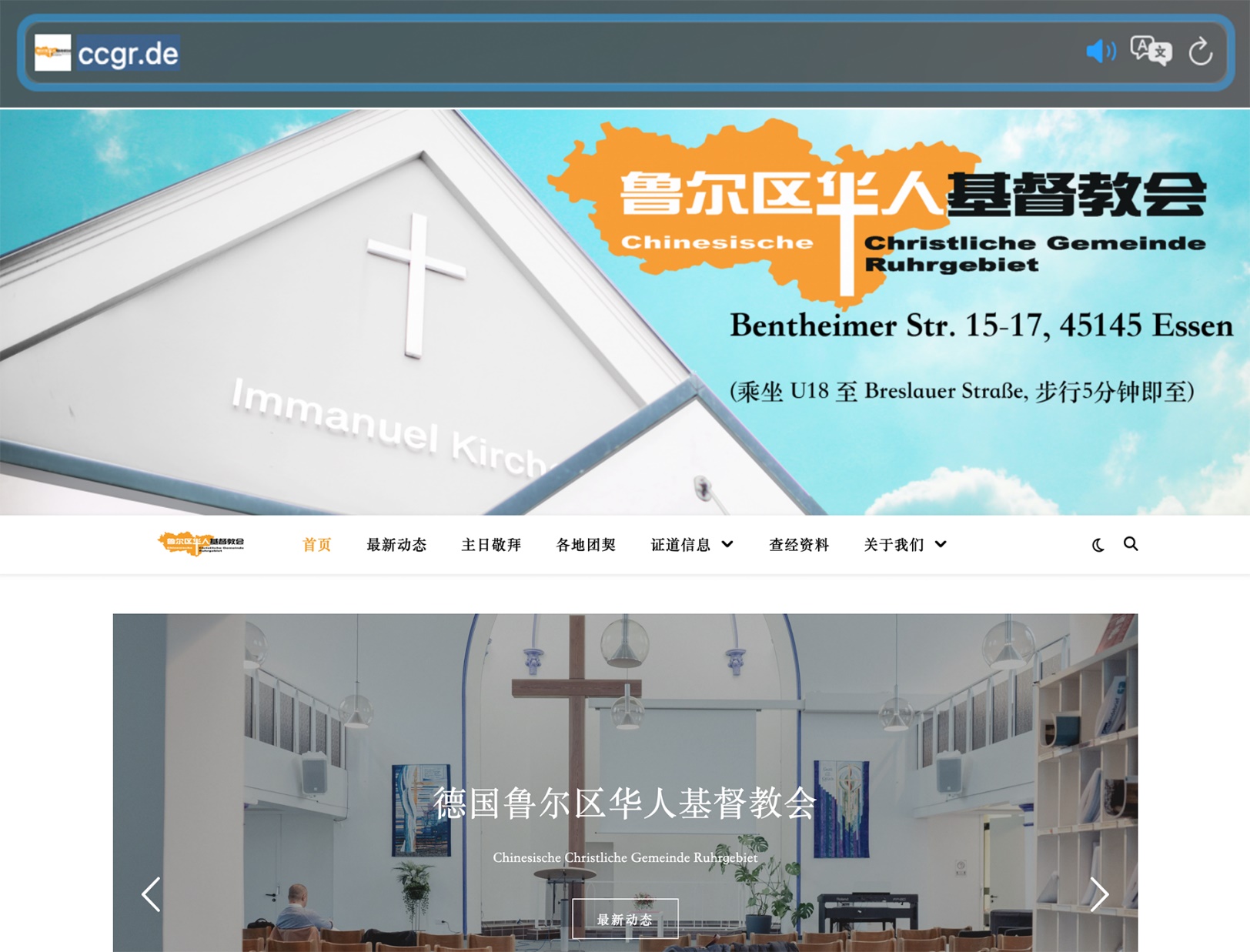 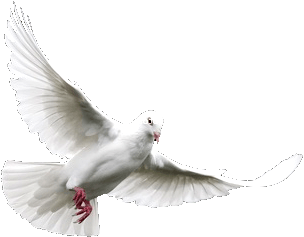 歡迎新朋友
Begrüßung neuer Freunde
1. 预备好心接受洗礼的弟兄姐妹们，请在教会牧者处报名，以便尽早安排洗礼课程；教会计划于2023年上半年举行一次洗礼礼拜。
教會事項
Bekanntmachungen
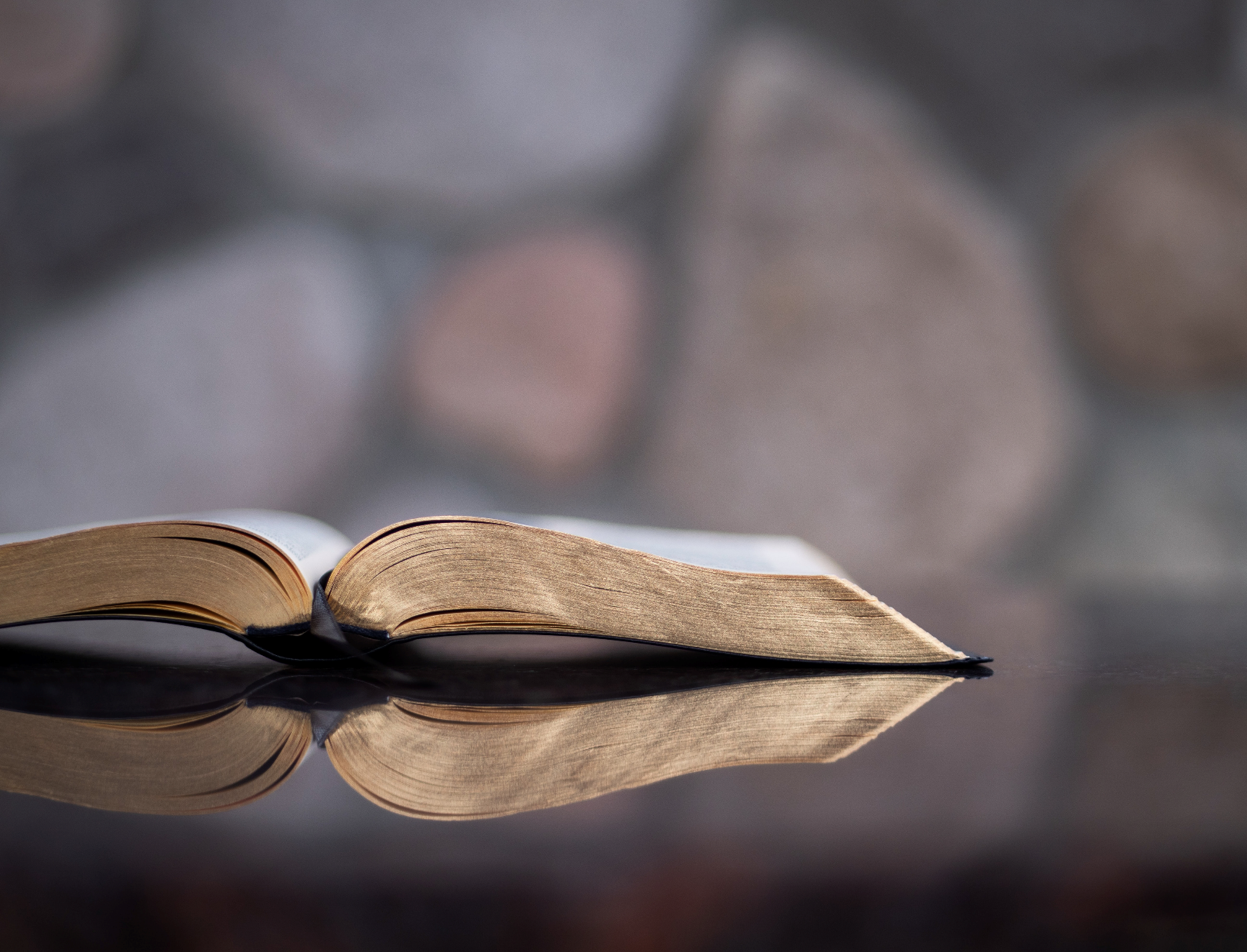 祝福禱告
Segensspruch
本月金句
平安散會
神说：“我必与你同在。你将百姓从埃及领出来之后，你们必在这山上侍奉我；这就是我打发你去的证据。
—出埃及记 3：12
Auf Wiedersehen